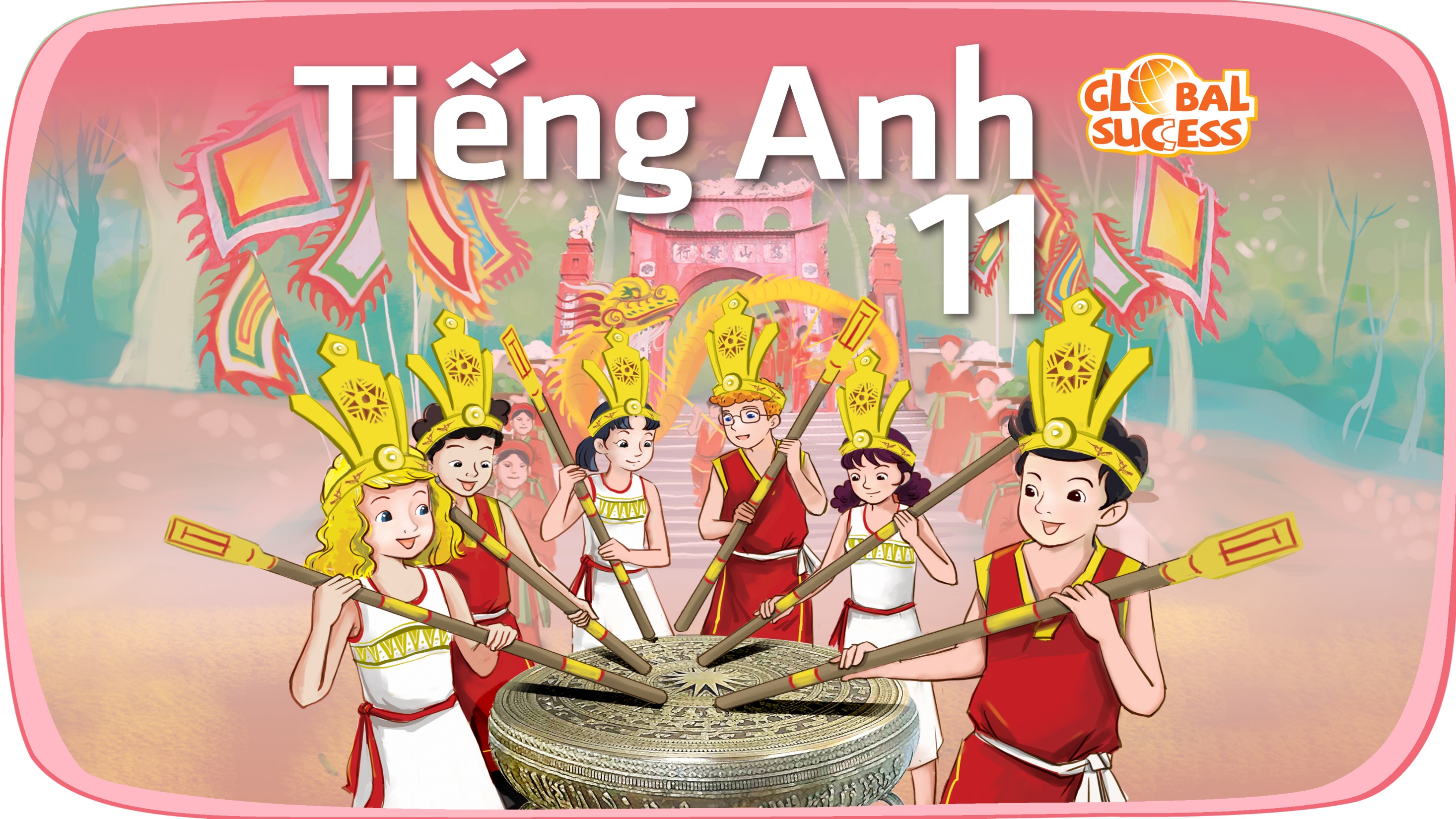 Unit
6
Preserving our heritage
FAMILY LIFE
Unit
READING
LESSON 3
Teenagers’ ideas for preserving heritage
LESSON 3
READING
WARM-UP
WARM-UP
BRAINSTORMING
- Work in 4 groups.
- Discuss: What can we do to protect our heritage?
- 3 minutes to discuss and write.
- Stick your paper on the board.
- The group with the most appropriate ideas will be the winner.
PRE-READING
1
Work in pairs. Ask and answer the questions.
Why do people visit heritage sites? 

What can we do at heritage sites?
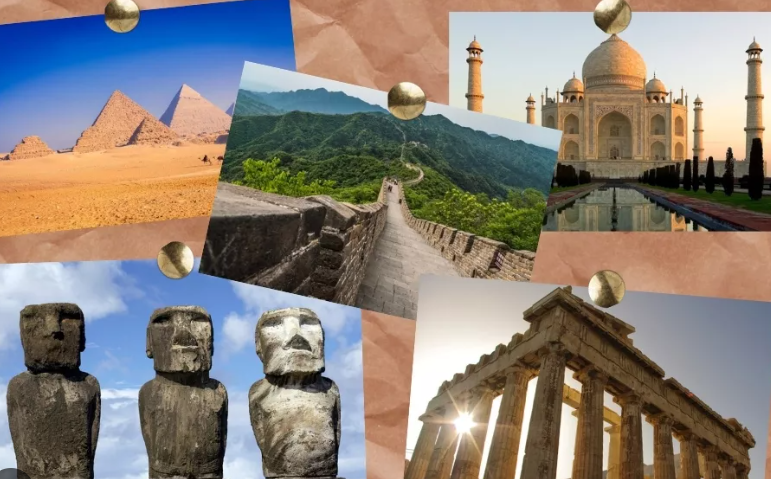 PRE-READING
appreciate (v)
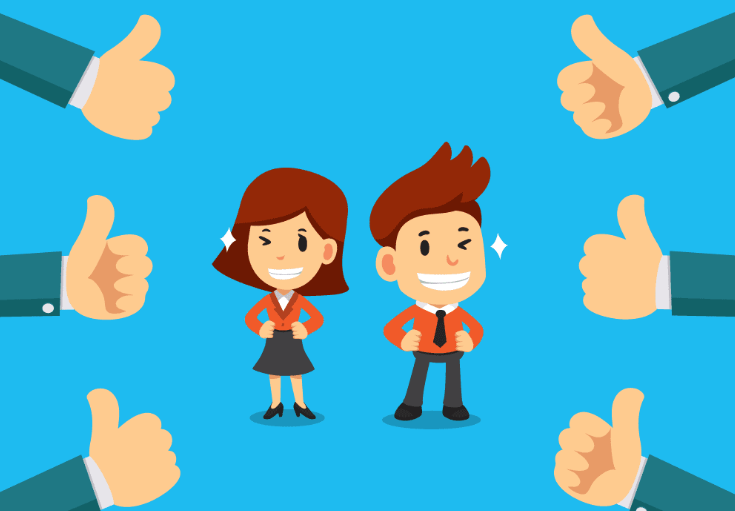 /əˈpriːʃieɪt/
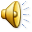 to recognise the good qualities of somebody/something
PRE-READING
challenge (n)
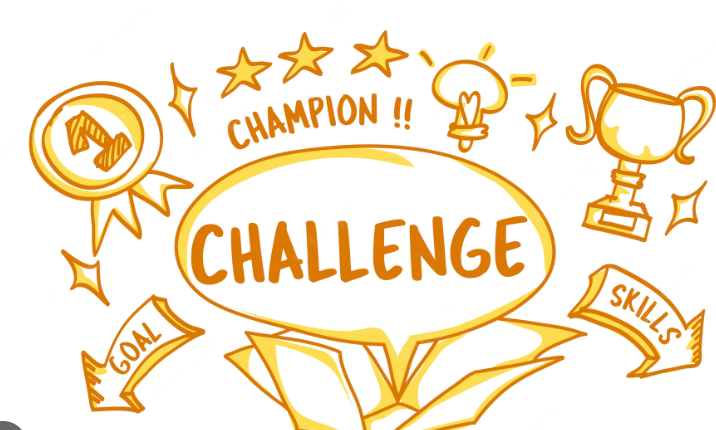 /ˈtʃælɪndʒ/
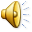 a new or difficult task that tests somebody’s ability and skill
PRE-READING
trending (adj)
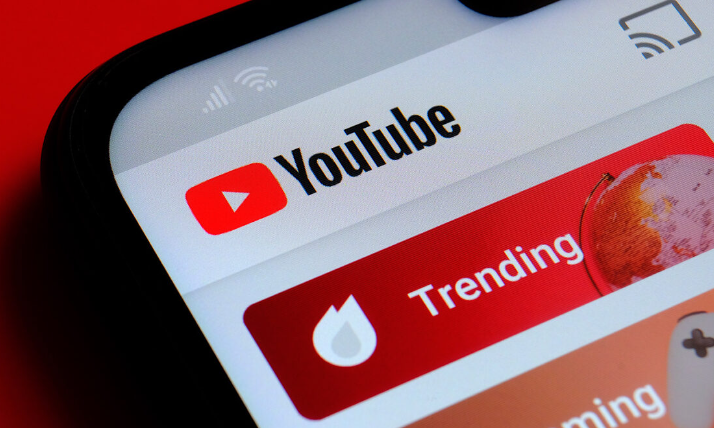 /ˈtrendɪŋ/
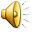 being discussed a lot on social media
PRE-READING
entry (n)
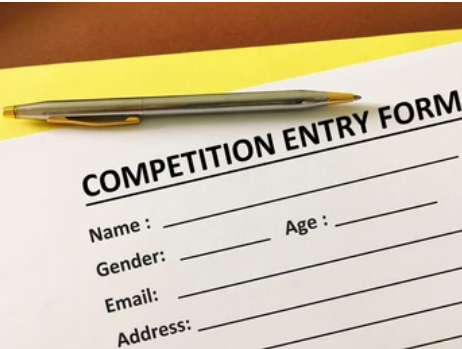 /ˈentri/
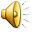 something that you do, write or make to take part in a competition, for example answering a set of questions
PRE-READING
keen (adj)
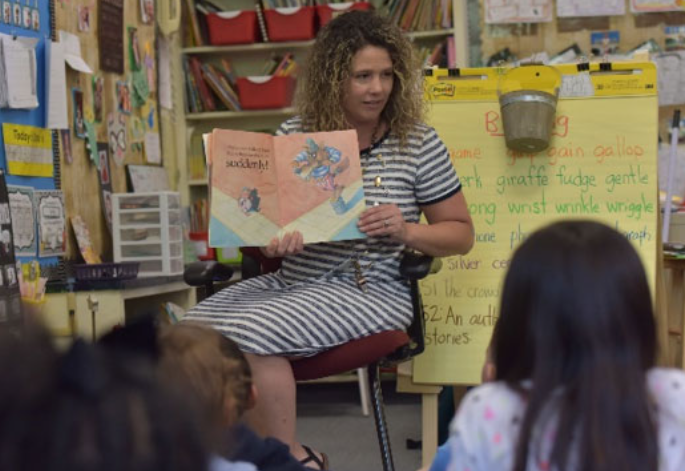 /kiːn/
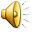 [usually before noun] strong or deep
E.g. She took a keen interest in her daughter’s education.
WHILE-READING
Read the article and circle the correct meanings of the highlighted words and phrases.
2
1. appreciateA. to recognise the good qualities of somethingB. to realise that something is dangerousC. to discuss a new idea

2. trendingA. being discussed a lot on social mediaB. being forgotten by the publicC. creating and sharing information
WHILE-READING
Read the article and circle the correct meanings of the highlighted words and phrases.
2
3. give voice toA. to take action about somethingB. to listen to someone’s adviceC. to express opinions about something
4. proposedA. asked someone for informationB. suggested something as a plan or course of actionC. invited guests for an event
WHILE-READING
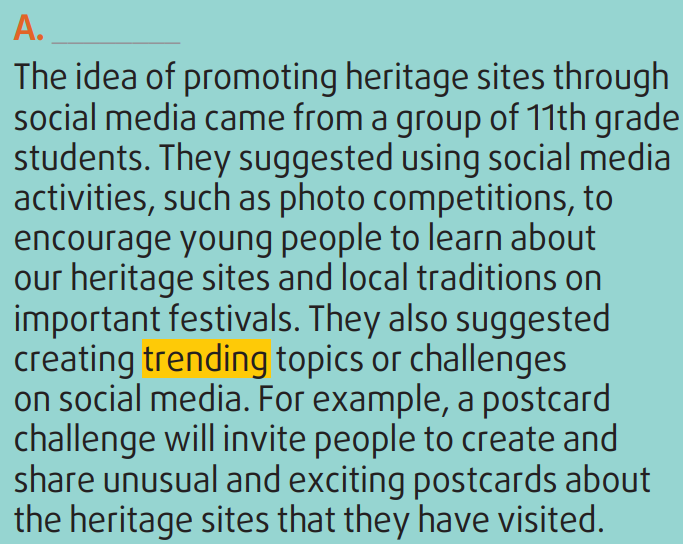 WHILE-READING
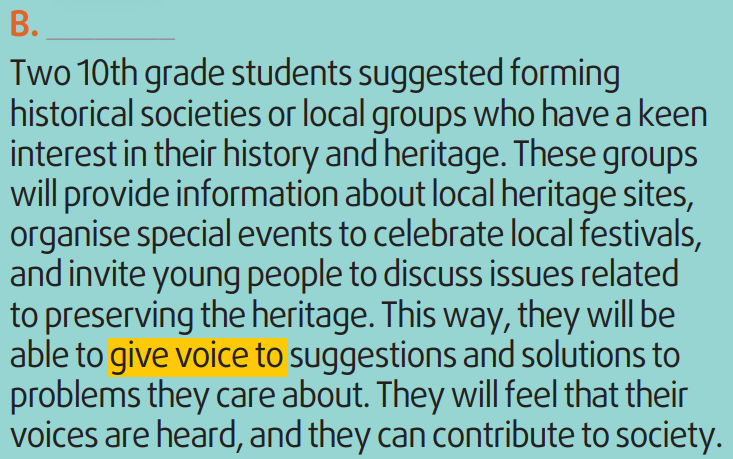 WHILE-READING
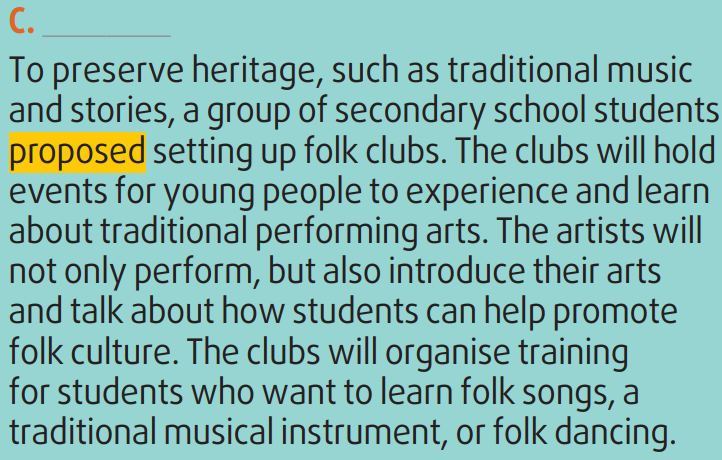 WHILE-READING
Read the article again. Match the section (A-C) with the heading (1-4) below. There is ONE extra heading.
3
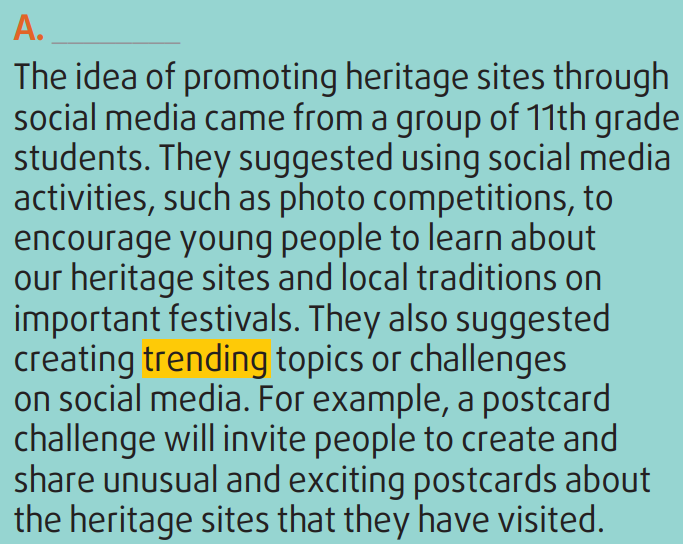 3. Making use of social media to promote heritage
WHILE-READING
Read the article again. Match the section (A-C) with the heading (1-4) below. There is ONE extra heading.
3
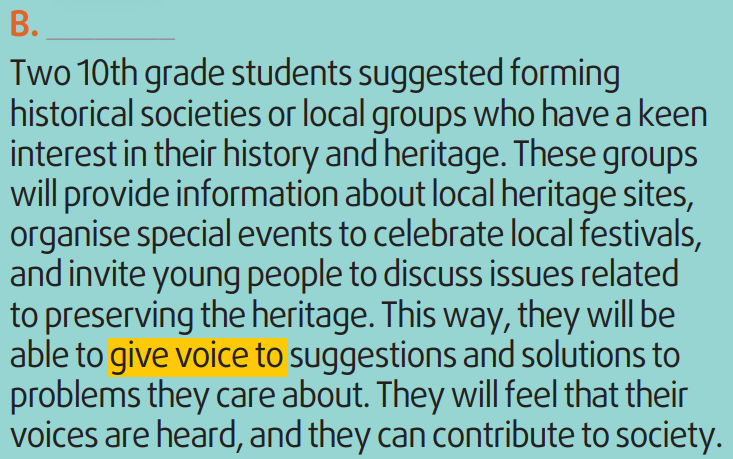 4. Opportunities to learn about heritage and be involved in problem-solving
WHILE-READING
Read the article again. Match the section (A-C) with the heading (1-4) below. There is ONE extra heading.
3
2. Promoting and developing the folk arts
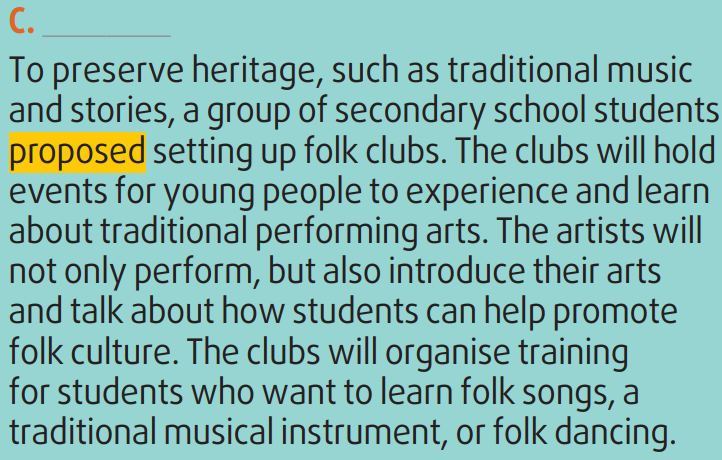 WHILE-READING
Read the article again and decide which paragraph includes the following information.
4
B
A
B
C
POST-READING
5
Discussion
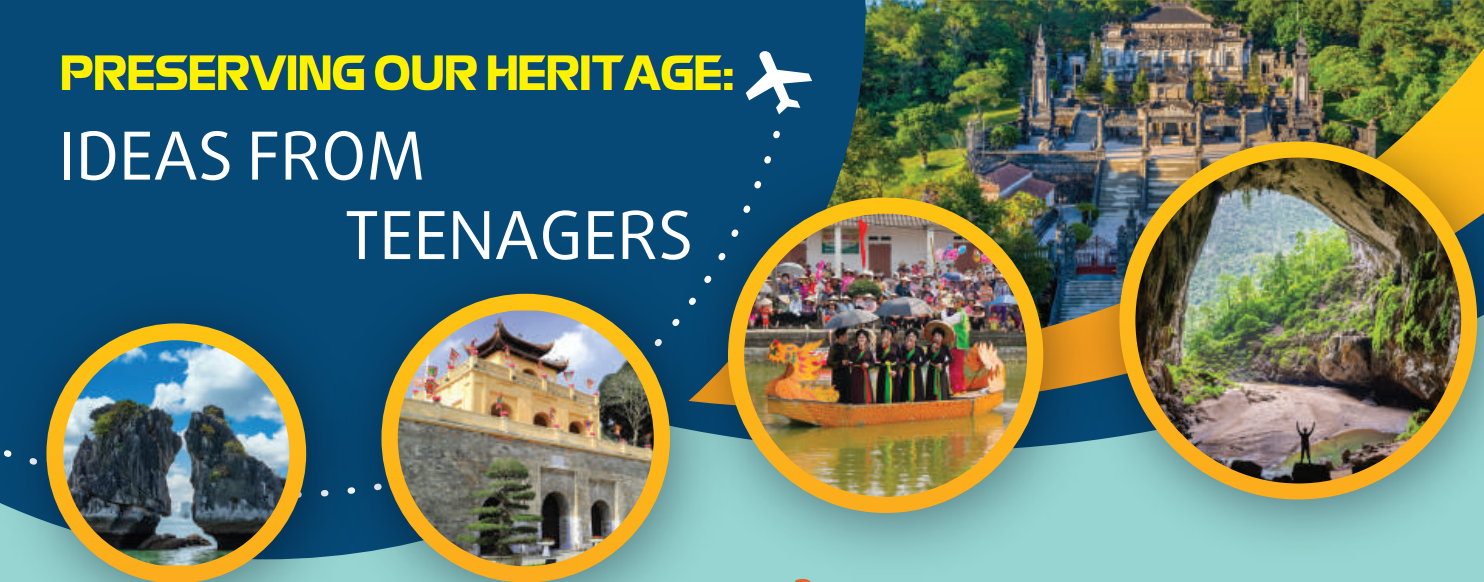 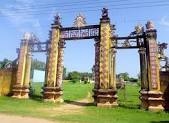 emperor  Wall
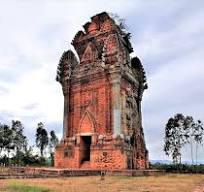 Canh Tien Tower
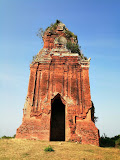 Phu Loc Tower
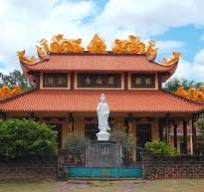 NN
Nhan Son pagoda
Kahoot!
CONSOLIDATION
2
Homework
Do exercises in the workbook.
Prepare for Lesson 4 - Unit 6.